Colorado’s State Prescribed Fire Program – A Vision For The Future
Michael L. Frary - July 26th, 2013
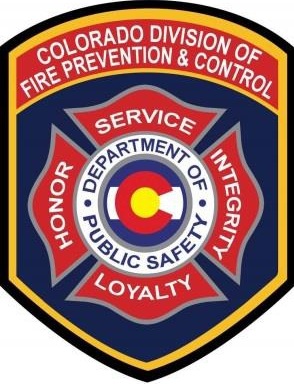 Mike’s Vision
“Learn from the past, and don’t make the same mistake twice……”
To determine where we need to go, we must look at where we have been:

Man utilizes fire to manipulate his environment from the B.C.s until 1900.
The “Fire Is Evil” period:  1910 until the postwar period of the 1940s.  All fire is bad and cannot be tolerated.
The “Industrial Fire” period:  1950s to early 70s, prescribed fire is utilized almost solely for the purpose of removing activity fuels.
The “Heyday of Rx Fire” period:  From the mid 1970s until 2000, the science of prescribed fire is utilized to treat a variety of ecosystems for hazardous fuel reduction, range and wildlife habitat improvement, timber stand improvement, etc.  Prescribed fire had evolved into an art as well as a science.  Agencies across the country trained and maintained a significant number of staff members who were “experts” in utilizing prescribed fire.
The “The Perfect Storm” period:  Beginning with the Cerro Grande escape in 2000, the prescribed fire program nationally began to rapidly decline.  Adding in a series of escapes along with increased air quality restrictions, the National Fire Plan, increased public growth into the wildland areas and subsequent focus on less “risky” methods of fuel treatment in and near the wildland urban interface, the inevitable decline of prescribed fire occurred in only a decade.
The Beginning of the End
Political officials and agency heads over reacted in many cases, shutting down programs, calling for reviews, re-designing policies and placing blame down to the lowest levels of the organizations.
The decline of public and agency support for the prescribed fire program resulted in a lack of trust and a fear of retribution by those who implemented the program at the field.
Stalmate
Sensing the lack of support from their leaders, many high caliber prescribed fire personnel chose to refrain from implementing any prescribed fire projects.  This led to apathy and in order to accomplish projects, chose to use treatment options that may have done more harm than good.
Many of those individuals have since retired or went on to other fields of endeavor.
Moving Ahead
“Building a program from the ground up is a challenge but one that will result in professionalism, integrity and loyalty by all those involved….”
Building Colorado’s Program
EDUCATION

Elected officials, agency employees, the media and especially the public need to be educated in the art and science of prescribed fire.  “Controlled vs. Prescribed”
Building Colorado’s Program
POLICY

Begin with the Interagency Prescribed Fire Planning & Implementation Reference Guide as a basis, but build on it to incorporate past experiences and lessons learned here in Colorado to create a State Prescribed Fire Policy.
Building Colorado’s Program
TRAINING – Part 1

Over 90% of the skilled Rx Burners from the past 30 years are gone.  It is imperative to provide the Division’s employees the best NWCG based Rx training including hands on training in other areas. This takes time.  The average Burn Boss II takes from 10-15 years to perfect their craft at that level.
Building Colorado’s Program
TRAINING – Part 2

Develop a training and certification program for landowners and other members of the public utilizing community colleges, wildland academies and community training sessions to provide understanding, instill cooperation, minimize property damage and foster safe practices.
Building Colorado’s Program
TRAINING – Part 3

Develop a series of programs, publications and presentations for the general public, elected officials and the media to inform and educate these entities on the costs, risks and benefits of utilizing prescribed fire and also the negative ramifications of not utilizing fire to restore ecosystems.
Building Colorado’s Program
GOVERNMENTAL COORDINATION

Work with other agencies from the local to the federal levels to develop treatments that are environmentally sound, economically feasible and meet the multiple goals and objectives of those involved.
Building Colorado’s Program
STAKEHOLDER COORDINATION

Work with the various publics and entities in developing programs of work and funding streams to achieve goals and objectives that meet all concerned parties’ needs and to build an atmosphere of cooperation and partnership.
Building Colorado’s Program
RESEARCH AND DEVELOPMENT

Develop partnerships with Colorado’s colleges and universities to foster monitoring and research programs to better understand the benefits as well as the potential damaging affects associated with the application of various treatment options.
Building Colorado’s Program
SCIENCE AND TECHNOLOGY

Incorporate the latest “tools of the trade” in the planning, analyzing and implementation of prescribed fire treatments.
Building Colorado’s Program
PROGRAM DEVELOPMENT

Begin development of short term (1-5 yr.) projects as well as long term (5-15 yr.) projects that incorporate the needs of the ecosystems, affected communities and rural areas across the state.
Building Colorado’s Program
PROJECT IMPLEMENTATION

Each and every project implemented by Colorado State agencies either independently or in concert with others  must be accomplished in accord with the Division’s prescribed fire policy in order to foster accountability and integrity.
Building Colorado’s Program
MISHAP INVESTIGATION AND REVIEW

In the unforeseen event of a prescribed fire escape or when actions result in effects outside of the planned actions, the Division should convene a prescribed fire review utilizing professionals from within and outside the agency to determine causal factors, potential failures of process and corrective actions.
Building Colorado’s Program
PERIODIC ASSESSMENT

Annually, the Division should prepare an assessment of successes as well as failures to assist managers and implementers in modifying, enhancing and re-focusing the State’s overall prescribed fire program across Colorado.
Questions